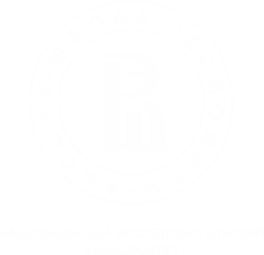 Кафедра финансового, налогового и таможенного права НИУ ВШЭ
Благотворительность и социальные расходы бюджета
Д.ю.н., профессор Комягин Дмитрий Львович
Москва, 2017
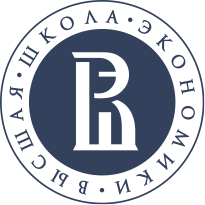 Кафедра финансового, налогового и таможенного  права НИУ ВШЭ
Размер социальных расходы бюджетов бюджетной системы Российской Федерации
Отчет об исполнении консолидированного бюджета Российской Федерации и бюджетов государственных внебюджетных фондов (2015 год) Источник:  http://www.roskazna.ru/ispolnenie-byudzhetov/konsolidirovannyj-byudzhet/
Раздел «Социальная политика» (КБК 1000) - 10, 5 трлн рублей, 35 % общего объема расходов консолидированного бюджета РФ
+ «Образование» (КБК 0700) + «Здравоохранение» (КБК 0900)
Всего до 16, 4 триллионов рублей, или 55 % от общего объема расходов консолидированного бюджета РФ. 
Без учета иных социальных расходов (например, обеспечение равной транспортной доступности для льготных категорий населения, раздел ЖКХ).
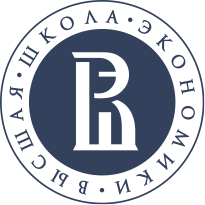 Кафедра финансового, налогового и таможенного права НИУ ВШЭ
Монетизация (разноообразие льгот)
Некоторые группы граждан, льготы которых подверглись монетизации:
 
разные группы инвалидов, ветеранов, граждан, работающих в районах Крайнего Севера и приравненных к ним местностях; 
военнослужащие, сотрудников органов внутренних дел, прокуратуры, суда, работников уголовно-исполнительной системы, МЧС;
доноры;
граждане, имеющие детей;
сироты и дети, оставшиеся без попечения родителей;
граждане пожилого возраста;
пострадавшие от политических репрессий;
пострадавшие от радиационного воздействия (вследствие аварии в 1957 году на производственном объединении "Маяк" и сбросов радиоактивных отходов в реку Теча", ядерных испытаний на Семипалатинском полигоне, в результате Чернобыльской катастрофы) и т.д.
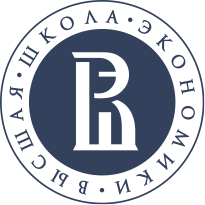 Кафедра финансового, налогового и таможенного права НИУ ВШЭ
Монетизация (разноообразие льгот)
Направления льгот:

Коммунальные услуги
Проезд
Отдых
Лечение
Снабжение товарами народного потребления и иными специальными изделиями
Медицинское обслуживание


Льготы преобразовались в социальные услуги и денежные выплаты

Федеральный закон от 22 августа 2004 г. № 122-ФЗ "О внесении изменений в законодательные акты Российской Федерации и признании утратившими силу некоторых законодательных актов Российской Федерации в связи с принятием федеральных законов "О внесении изменений и дополнений в Федеральный закон "Об общих принципах организации законодательных (представительных) и исполнительных органов государственной власти субъектов Российской Федерации" и "Об общих принципах организации местного самоуправления в Российской Федерации
А. А. Исаев: «... благотворительность может обсуждаться и с точки зрения хозяйства. Каждый акт благотворительности сопровождается переходом из одних рук в другие определенных благ, определенного имущества»
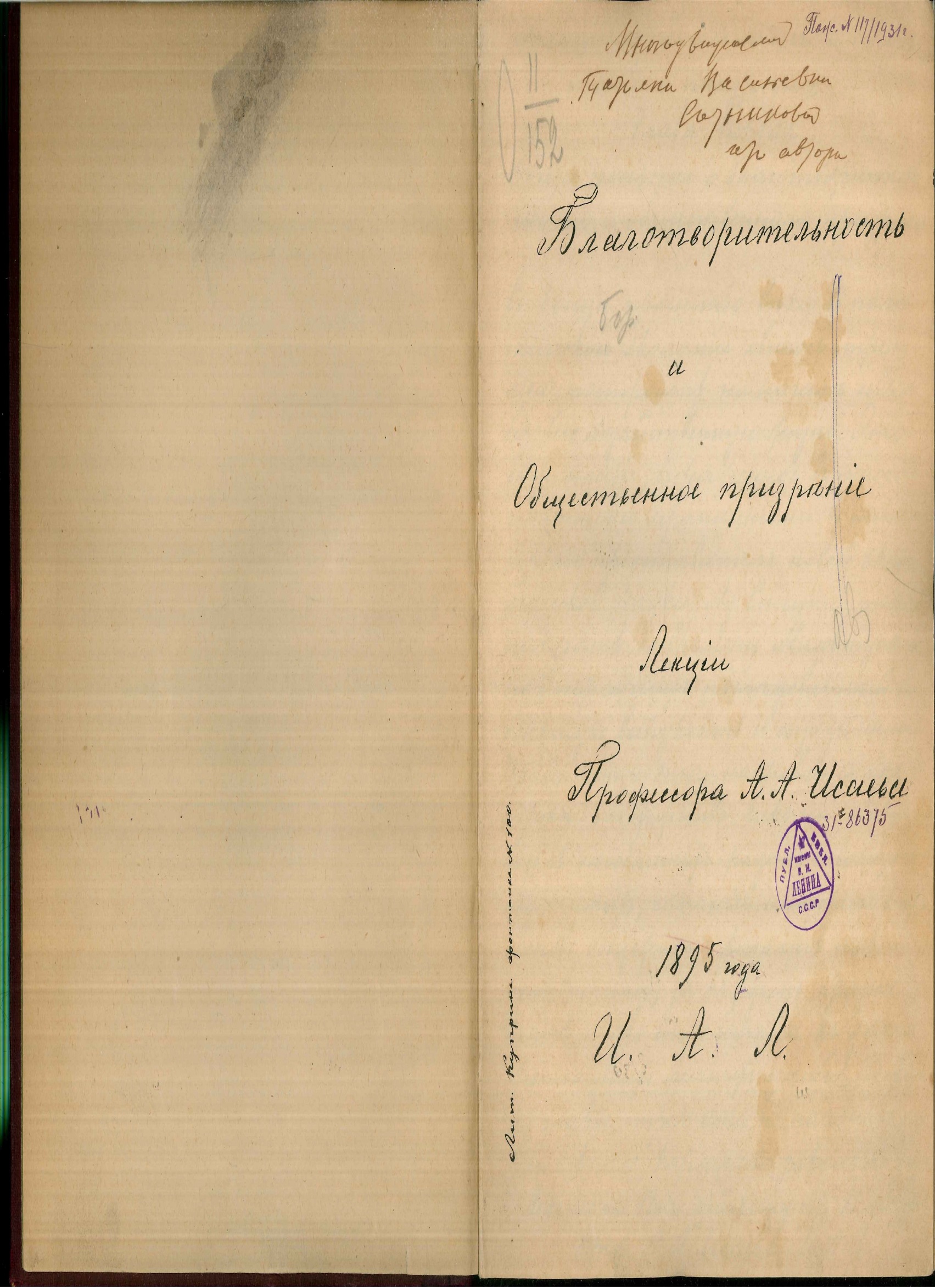 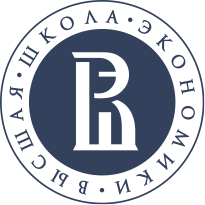 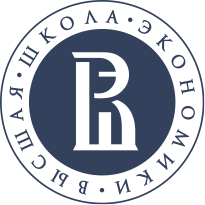 Кафедра финансового, налогового и таможенного права НИУ ВШЭ
«Благотворительная Россия»
1. Добровольные общества, в том числе:
Императорское человеколюбивое общество
Ведомство учреждений  Императрицы Марии:













По данным 1901 года – 428 детских приютов; по данным 1909 г. «В Петербургском и Московском воспитательных домах призревалось на 1 января соответственно 26.440 и 25.959 питомцев. В больницах и лечебницах в 1909 г. воспользовалось помощью 54.486 стационарных и 550.306 амбулаторных больных (сделавших более 1,6 млн. посещений). В богадельнях и домах призрения жили 5.022 престарелых, в детских учреждениях 25.128 детей. Разная помощь (предоставлением общежития, доставлением занятий, снабжением одеждой, обувью, дровами, пищей, денежным пособием) была оказана 24.748 чел. Всего же в 1909 г. на попечении находилось 710.252 лица обоего пола, и расходы на помощь им составили более 10 млн. руб. (10.621.240 руб. 25 коп.).
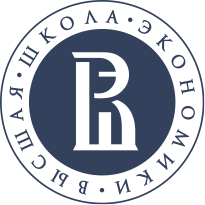 Кафедра финансового, налогового и таможенного права НИУ ВШЭ
«Благотворительная Россия»
2. Приказы общественного призрения
3. Комитеты о нищих (комитеты для разбора и призрения просящих милостыню);
4. Церковноприходские попечительства (выборка 1901 году по 63 епархиям - 19108 приходских попечительства)
5. Благотворительные фонды земств и городов (из капиталов бывших приказов общественного призрения)
6. Учреждения государственных министерств (например, общества трезвости)
7. Иные (учреждения для призрения глухонемых, несовершеннолетних преступников, народные столовые...)
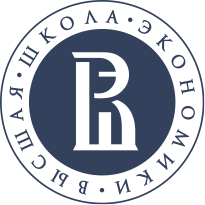 Кафедра финансового, налогового и таможенного права НИУ ВШЭ
«Благотворительная Россия»
8. Обязательное страхование рабочих (Закон 1903 года «О вознаграждении граждан, потерпевших вследствие несчастного случая, рабочих и служащих, а равно членов их семейств на предприятиях фабрично-заводской, горной и горнозаводской промышленности»; Закон 1912 года «О страховании рабочих на случай болезни и несчастных случаев»).
В 1902 году существовало 19 тыс. благотворительных заведений с капиталом в 268 миллионов рублей, по другим данным – 11 040 благотворительных учреждений, 19 108 приходских попечительских советов, подсчеты этого же периода говорят, что на каждые 100 тыс. жителей европейской части России приходилось 6 благотворительных учреждений
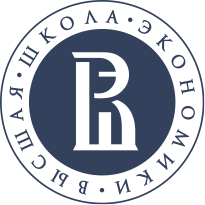 Кафедра финансового, налогового и таможенного права НИУ ВШЭ
От благотворительности к социальным расходам бюджета (этапы развития)
1. От нищелюбия к государственному призрению
личная милостыня; 
государственные репрессии в отношении профессиональных нищих;
сознание общественного долга и специализация благотворительной деятельности по видам и формам, в том числе:
гамбургская и эберфельдская система (в Западной Европе)
система государственного призрения (в России)
введение страховых платежей и обсуждение «налога на бедных» в комиссии К. К. Грота
2. Советский период – от классовой борьбы к социальному обеспечению трудящихся
благотворительность – это «помощь, лицемерно оказываемая представителями господствующих классов эксплуататорского общества некоторой части неимущего населения с целью обмана трудящихся и отвлечения их от классовой борьбы», а в Союзе ССР «социалистический строй ликвидировал нужду, нищету и безработицу» .
(Большая советская энциклопедия, второе издание. Том 5. 1950 год.  С. 278-279)
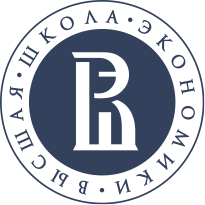 Кафедра финансового, налогового и таможенного права НИУ ВШЭ
От благотворительности к социальным расходам бюджета (этапы развития)
3. Современный этап
от социального обеспечения и защиты к услугам по социальному обслуживанию и адресным денежным выплатам
4. Будущее: секулярная благотворительность и гуманитарные расходы
Государство всеобщего благоденствия? Безусловный базовый доход?
Милтон Фридман: отрицательный подоходный налог «обеспечит помощь получателю не потому, что он — человек пожилого возраста, недееспособен, болен, или живет в определенной местности, или обладает каким-либо одним из многих специфических признаков, дающих право на получение пособий по одной из существующих ныне программ. Помощь будет предоставлена потому, что он имеет низкий доход» .
(Фридман Милтон Фридман Роуз. Свобода выбирать: Наша позиция / Пер. с англ. - М. 2007)
Спасибо за внимание!
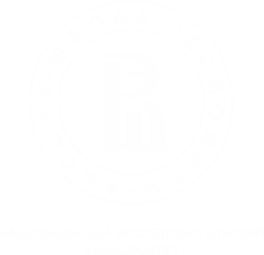